GLOBE Estonia Highlight 2018
Laura Altin 
12.11.2018
[Speaker Notes: Sissejuhatav osa – 15 min
Tööleht – 20 min
Arutelu töölehe osas – 5min
Tagasiside – 5 min]
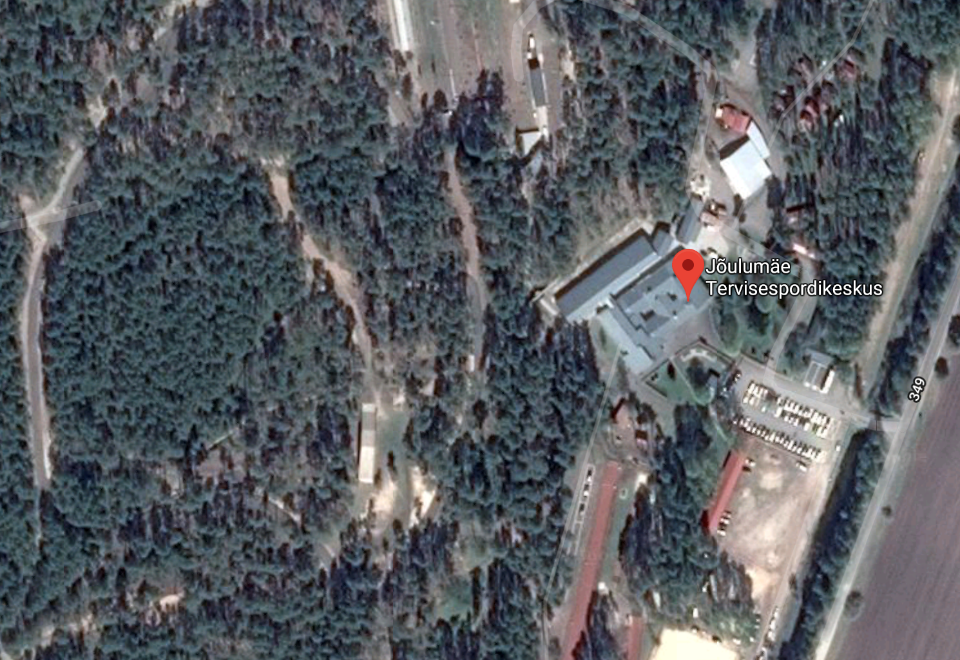 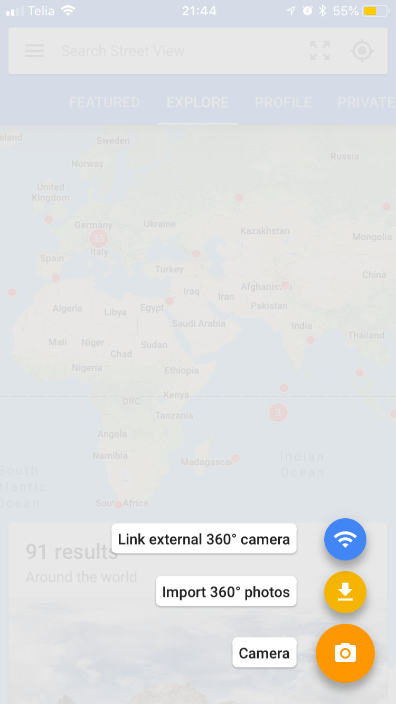 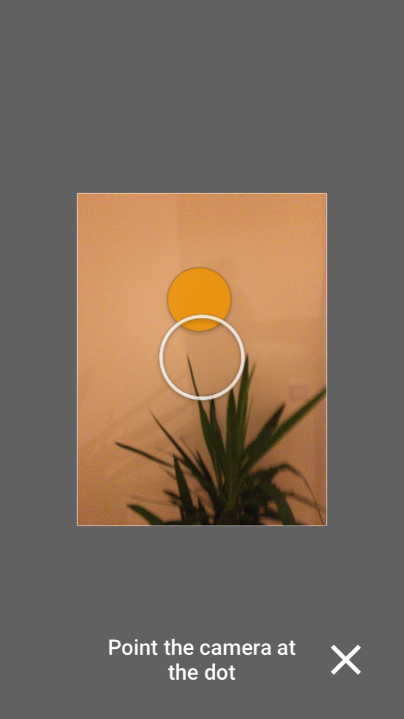 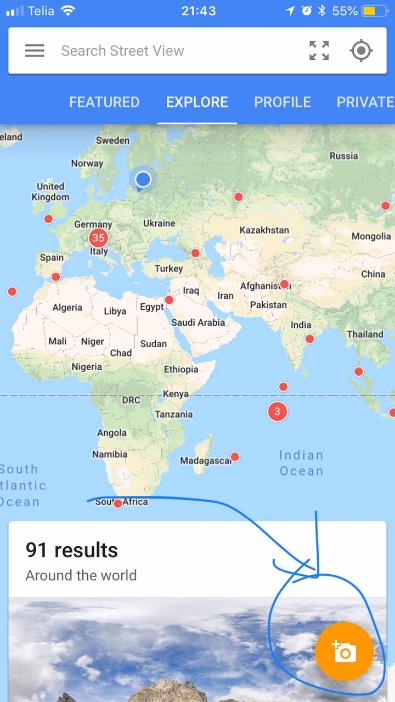 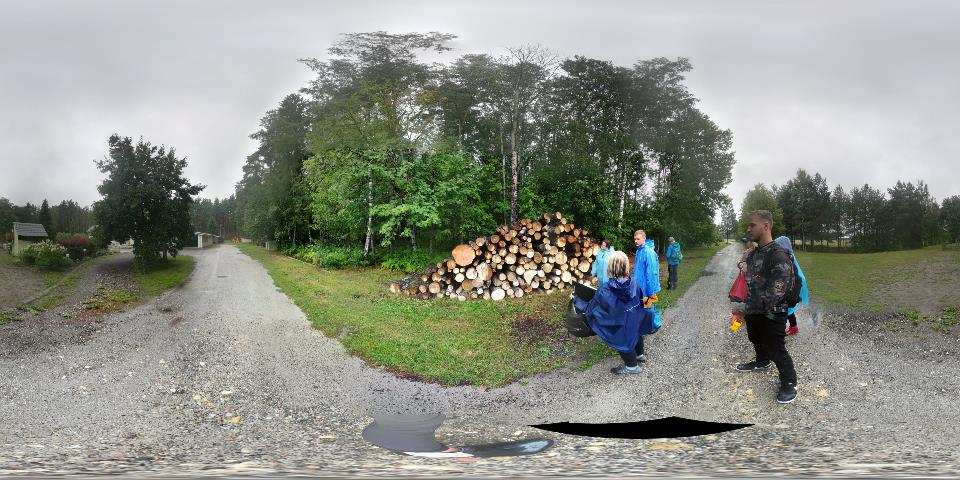 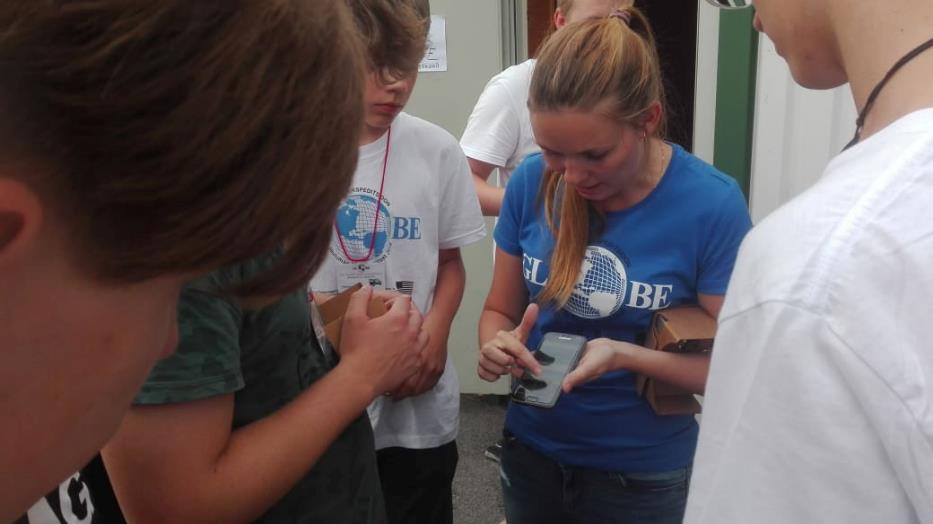 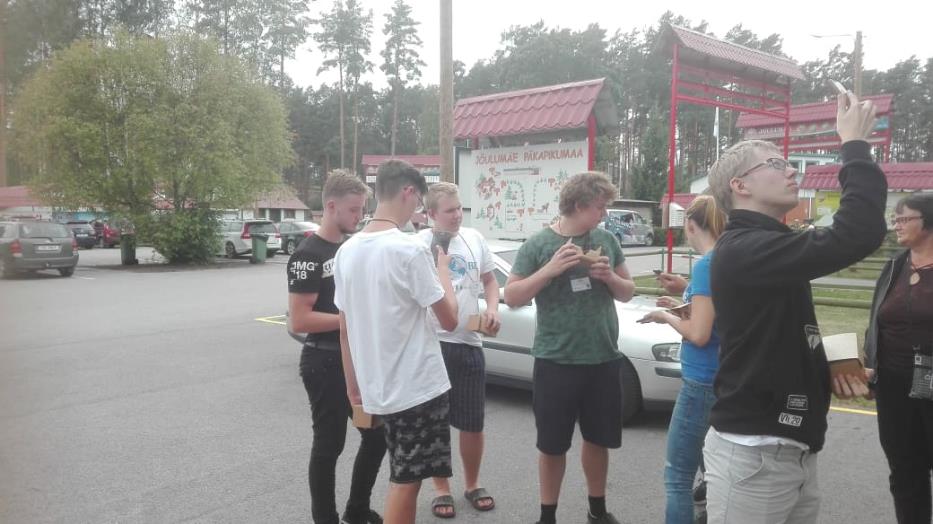 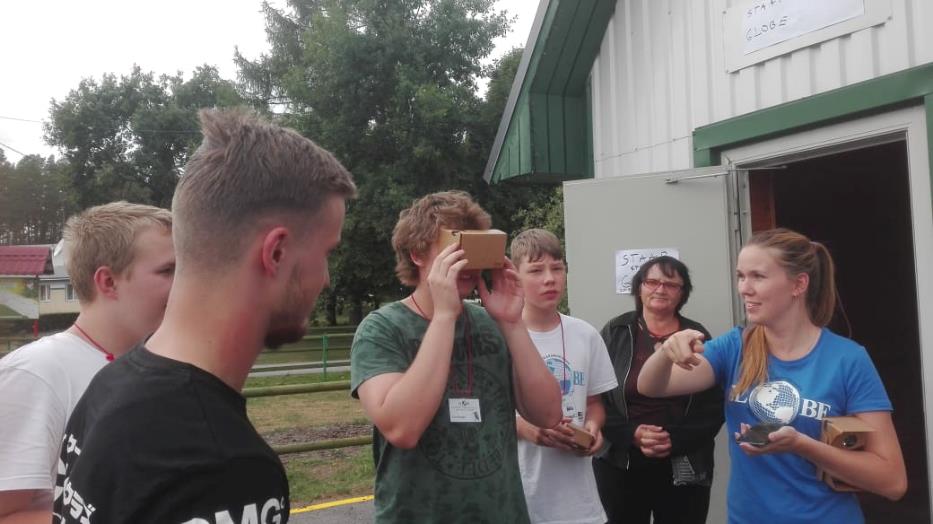 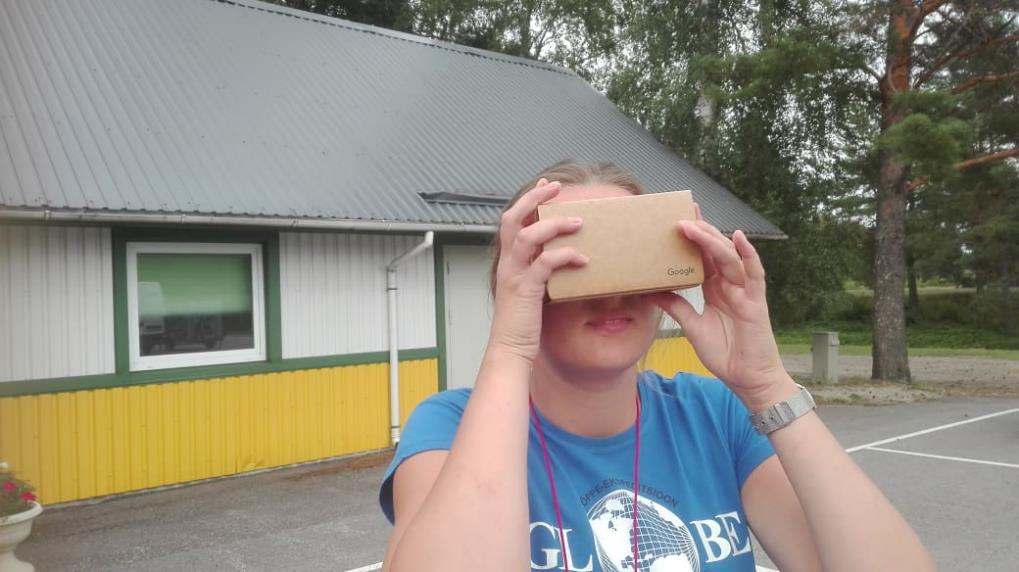 What do you need?
Google cardboard

Smartphone with camera (android or iOS)

Google Street View App (or similar e.g. FOV)